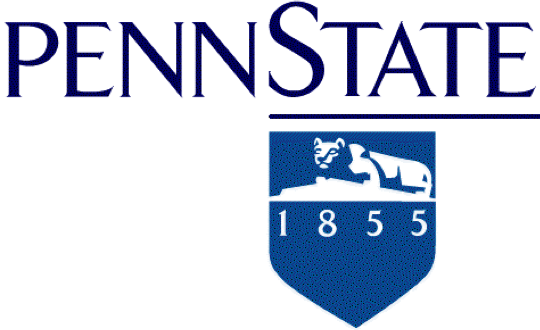 Sequence alignments: Scoring schemes and basic approaches
Hardison
Genomics 4_1
Sources: Webb Miller (Penn State)
Kun-Mao Chao and Luxin Zhang: Sequence Comparisons, Theory and Methods, Springer 2008
Bill Pearson (U. Virginia)
Vladimir Lukic (U. Melbourne)
Colleen O’Rourke and Shaun Mahony (Penn State)
2/6/15
1
Examples of use of alignments in genomics
Genome assembly; transcript assembly
Searching for related proteins or genes (blast)
Comparisons within and between species
Finding sequence variants within species
Infer functional sequences (constraint and adaptation)
Mapping function-associated sequences back to a reference genome
Locations of transcription factor occupancy
Mapping transcribed regions
Sequence census: count number of short sequencing reads that map to the same location
2/6/15
2
Definition of alignments
Alignment
A mapping of one sequence onto at least one other sequence to bring out similarities. 
An alignment column can contain matches, mismatches or gaps.
Global alignment
The mapping extends throughout the sequences.
Appropriate when the sequences are homologous throughout their lengths.
Local alignment
The mapping is limited to the regions (subsequences) of highest similarity.
Examples
Database searches
Finding exons in genomic DNA when mRNA is known
Genomic sequence comparisons when rearrangements are present.
2/6/15
3
Alignment method needs to fit the problem, part 1
2/6/15
4
Alignment method needs to fit the problem, part 2
2/6/15
5
Pairwise alignments
Substitution scores and gap penalties
2/6/15
6
Making a local alignment
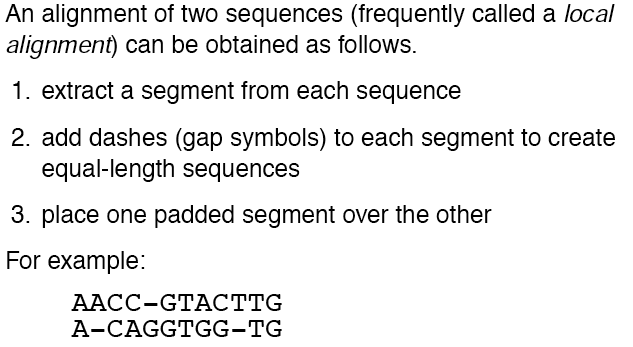 2/6/15
7
W. Miller
Alignment scores
To distinguish between “good” and “bad” alignments, we need a rule that assigns a numerical score to any alignment. The higher the score, the better the alignment.
Simple rule: 
Match scores +1
Mismatch or gap scores -1
Following alignment scores +2
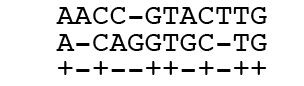 2/6/15
8
W. Miller
Substitution score matrix
More flexibility with a substitution-score matrix
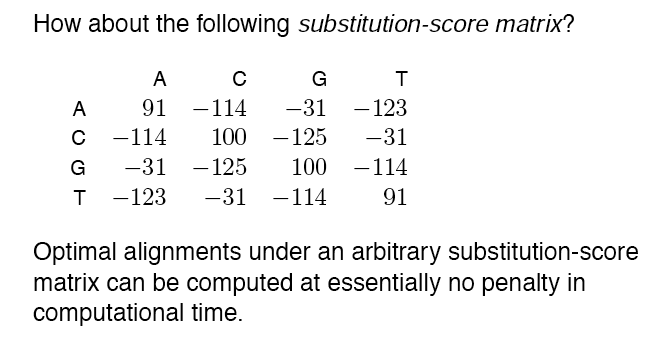 2/6/15
9
W. Miller
Substitution score matrix for amino acids
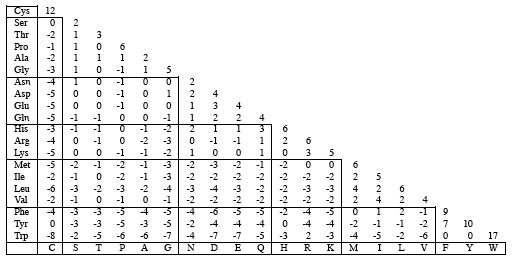 PAM 250 Matrix
2/6/15
10
W. Miller
Dealing with gaps in alignments
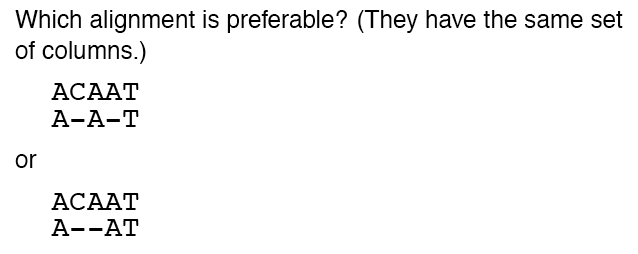 2/6/15
11
W. Miller
Gap open penalty
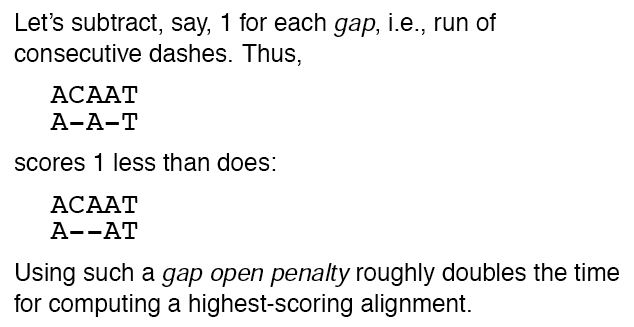 2/6/15
12
W. Miller
Affine gap penalties
Penalize gap opening more than gap extension
Penalty = q + rk
q is gap open penalty
r is gap extension penalty
k is the length of the gap
2/6/15
13
W. Miller
Pairwise alignments
Basic approaches to alignments
2/6/15
14
Brute force alignments?
You could find optimal alignments by computing scores for all possible alignments
Effectively impossible for even moderately long sequences







http://www.ludwig.edu.au/course/lectures2005/Likic.pdf
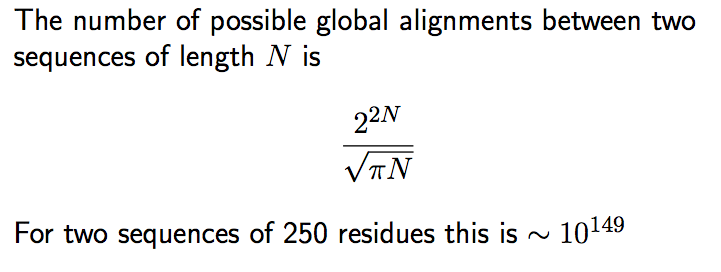 2/6/15
15
V. Lukic
Optimal alignments
Given a scoring rule, for any 2 sequences we can compute the highest scoring alignment, using dynamic programming
“programming” in the sense of finding an optimal plan of action; “dynamic” in that choices may depend on current state
Breaks a problem into smaller subproblems
Find an optimal solution to subproblems
Use solutions to subproblems to find solution to original problem
Global alignments: Needleman and Wunsch, 1970
Program “needle” under EMBOSS in Galaxy
Local alignments: Smith and Waterman, 1981
Program “water” under EMBOSS in Galaxy
Require time proportional to the lengths of the 2 sequences: O(nm), where n and m are the sequence lengths
2/6/15
16
Optimal global and local alignments
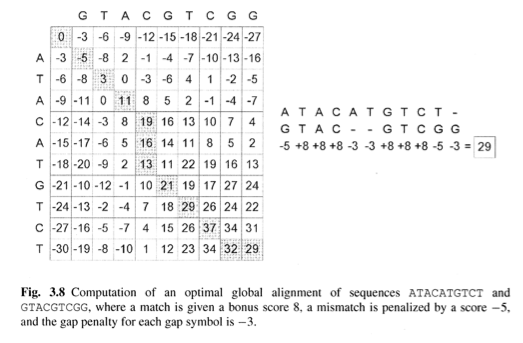 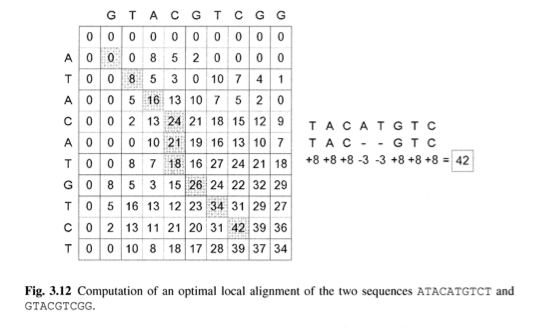 2/6/15
17
Chao & Zhang, Sequence Comparisons
Heuristics for efficient computation of high quality, close to optimal alignments
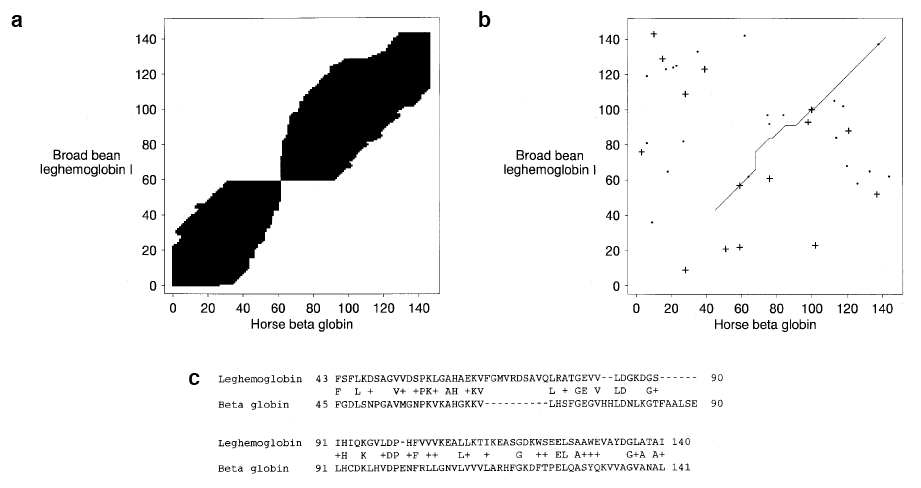 Find initial seeds or hits, and extend these judiciously
Do not consider every possible alignment
Greater efficiency is good for database searches, etc.
Blast, FastA; Blat
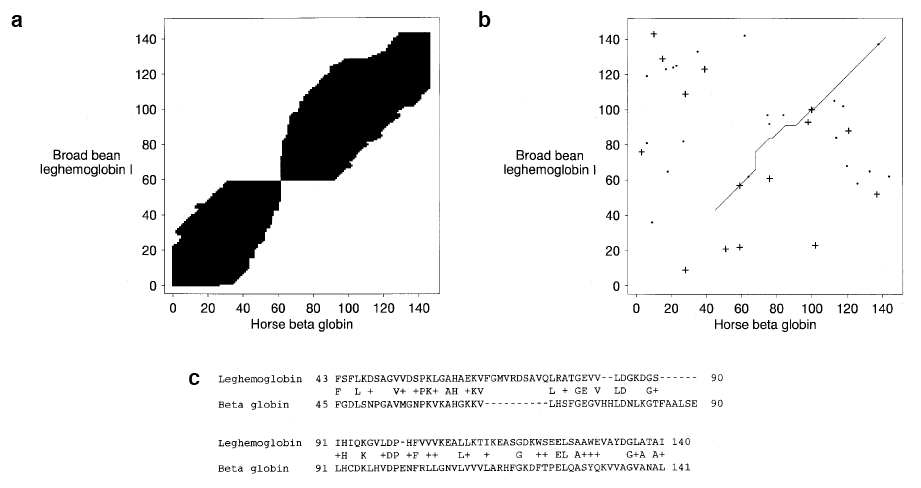 Altschul et al. BLAST2
2/6/15
18
Burrows-Wheeler transform allows very efficient mapping of 100’s of millions of reads
Constructing suffix array and BWT string for X=googol$.
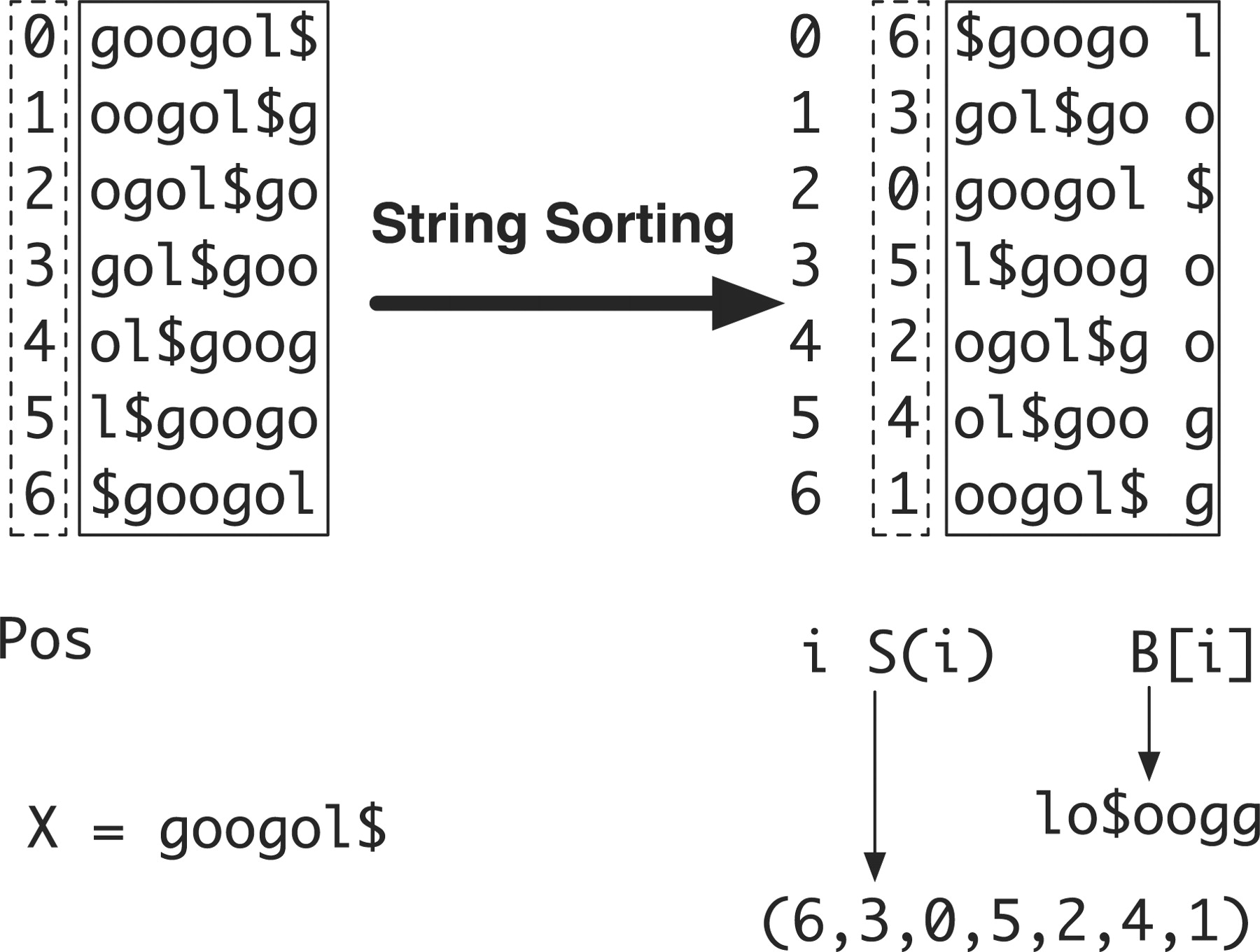 Li H , Durbin R Bioinformatics 2009;25:1754-1760
2/6/15
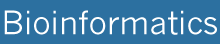 19
[Speaker Notes: Constructing suffix array and BWT string for X=googol$. String X is circulated to generate seven strings, which are then lexicographically sorted. After sorting, the positions of the first symbols form the suffix array (6, 3, 0, 5, 2, 4, 1) and the concatenation of the last symbols of the circulated strings gives the BWT string lo$oogg.]
Summary on alignment basics
Choose the best alignment strategy for the problem you are studying
Global: all characters (nucleotides or amino acids) in one sequence are aligned with a character (or gap) in the other sequence. Use this if the entirety of one sequence is similar to the entirety of the second sequence.
Local: only high-scoring runs of characters are retained. Use this if sub-sequences are similar.
Scoring schemes
Objective assessment of quality of alignments
Range from simple to complex
Commonly used scoring matrices are learned from existing high-quality alignments
Affine gap penalties are more realistic than penalizing each gap in a run of gaps
Multiple methods have been developed to obtain close to optimal alignments of two sequences, even for very long sequences and large databases.
2/6/15
20